Amores I.1
Ovid
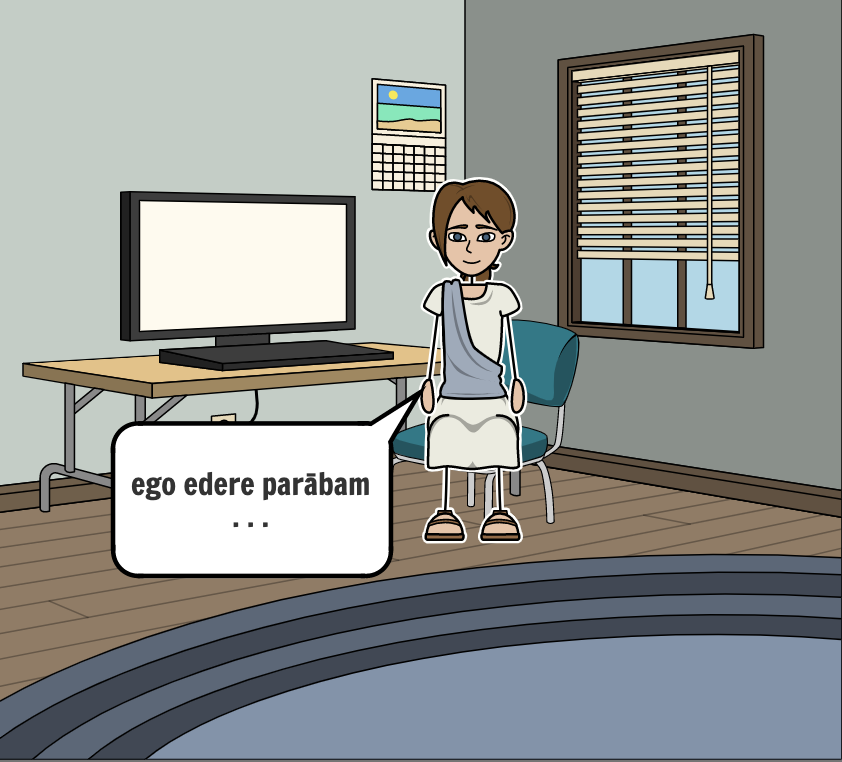 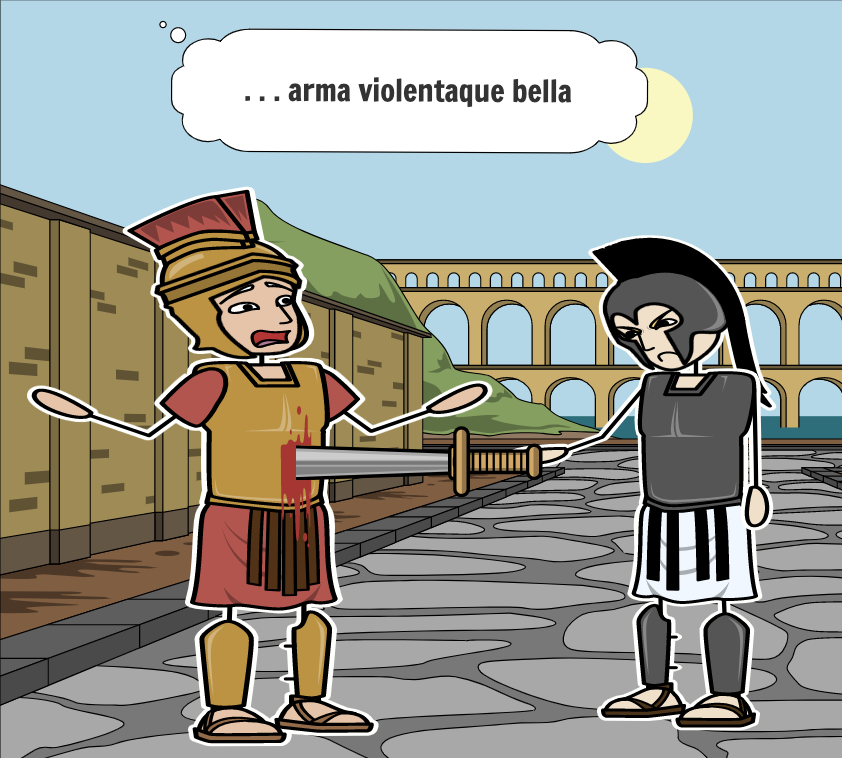 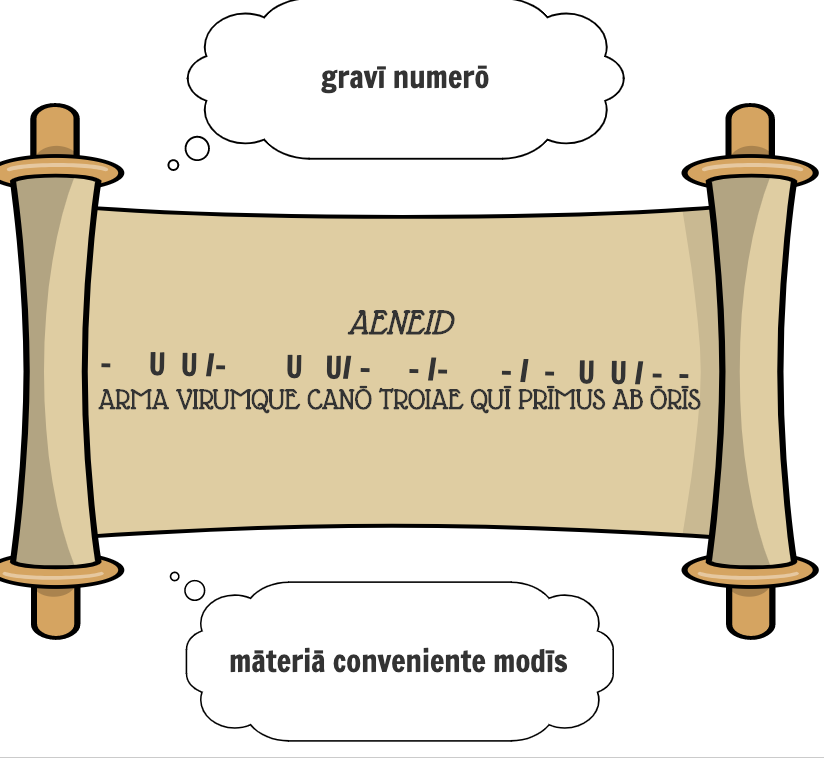 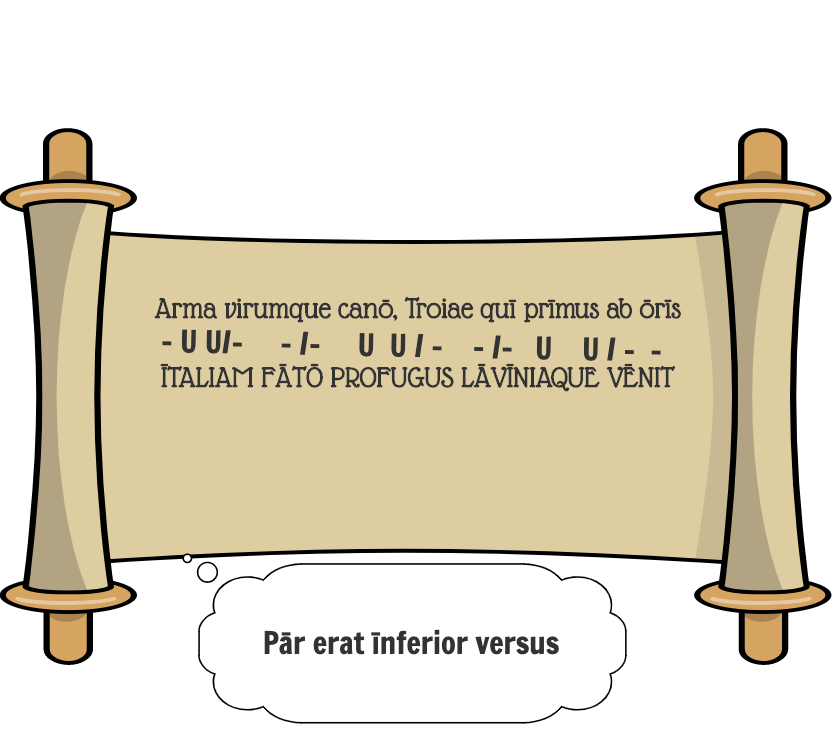 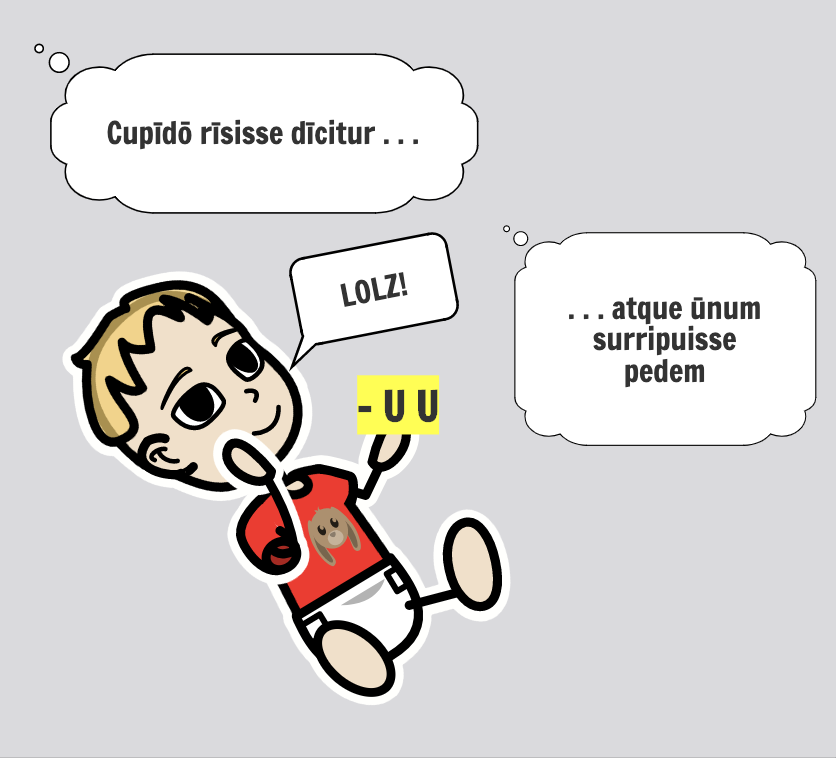 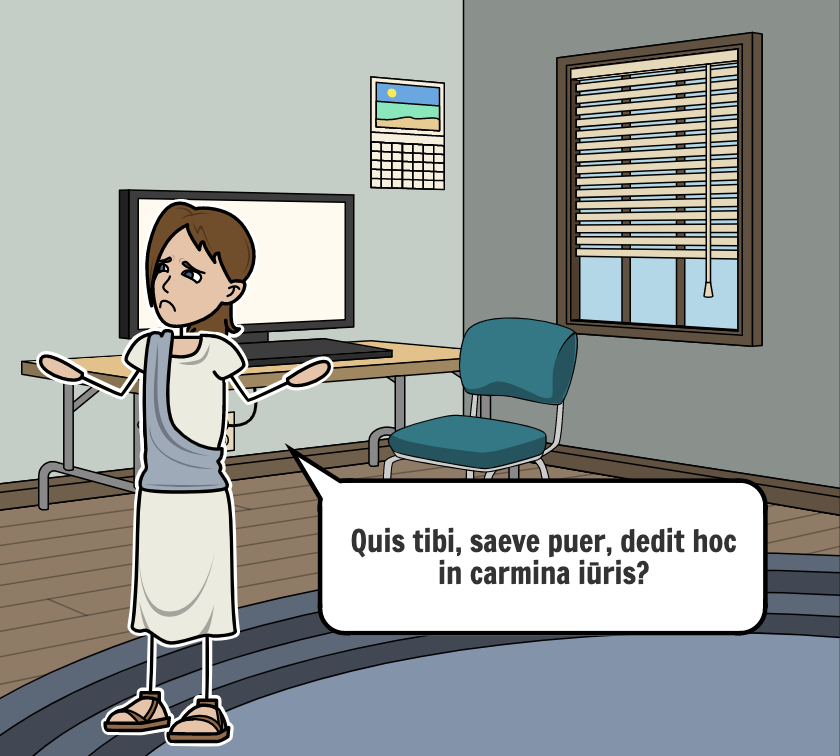 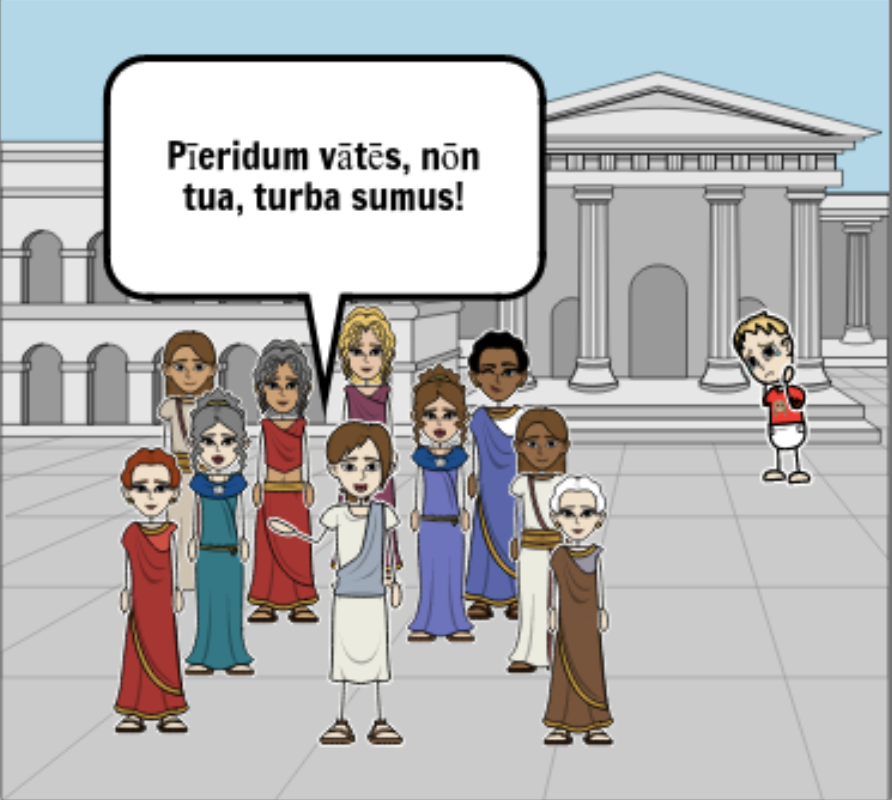 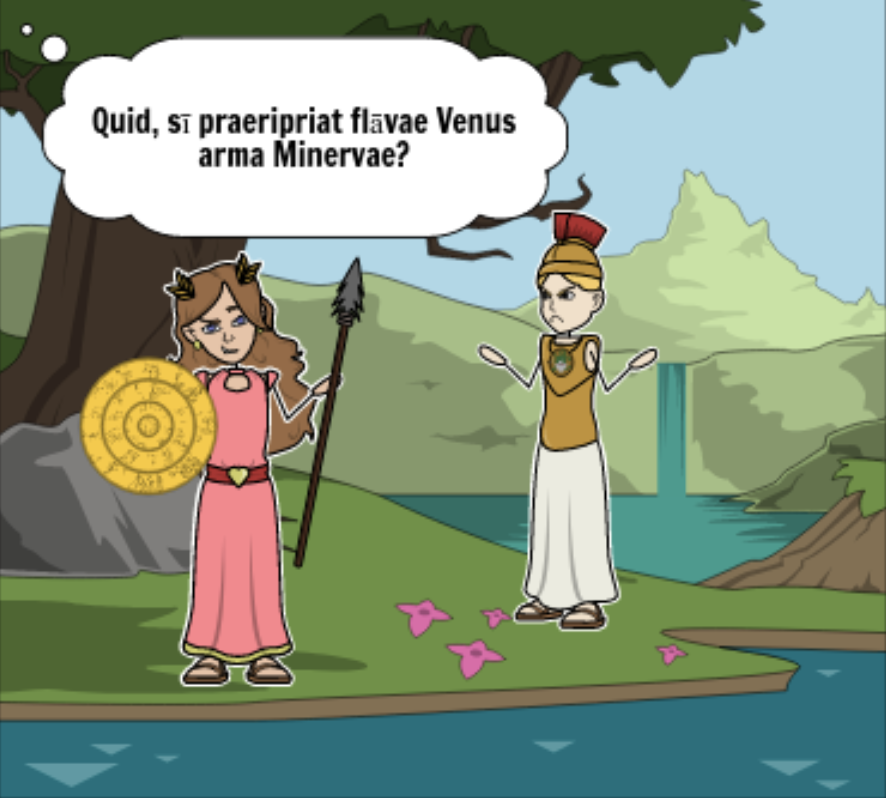 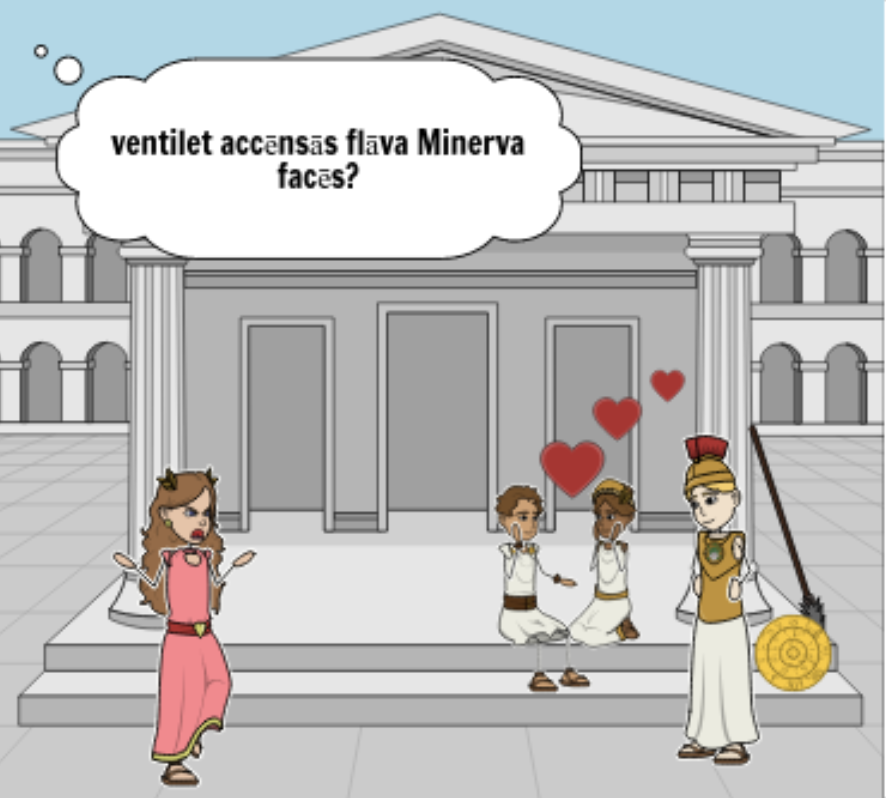 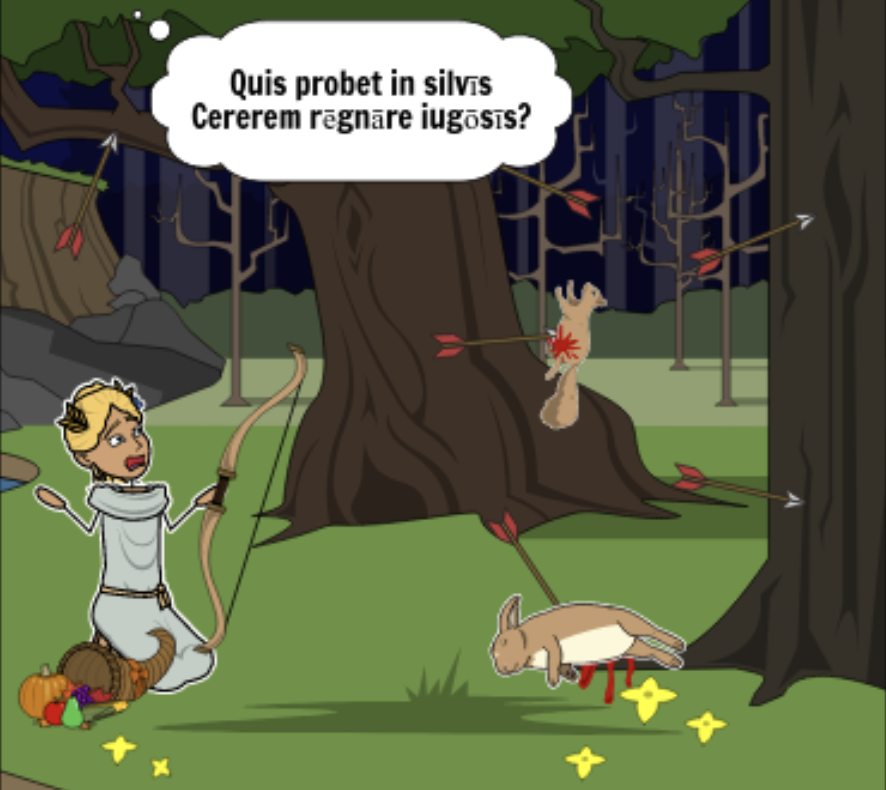 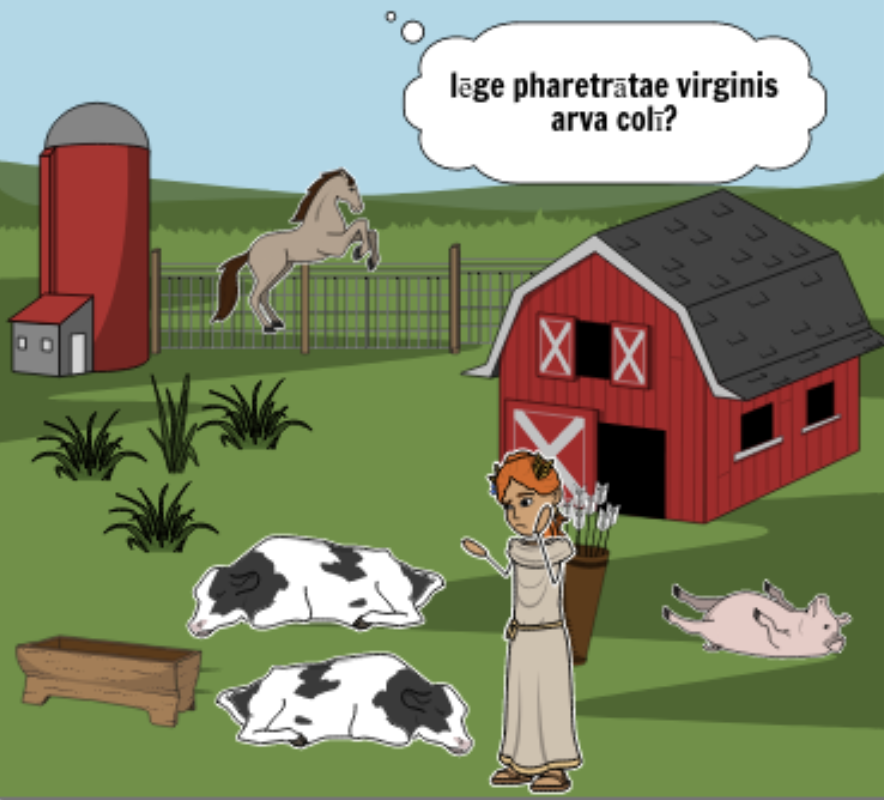 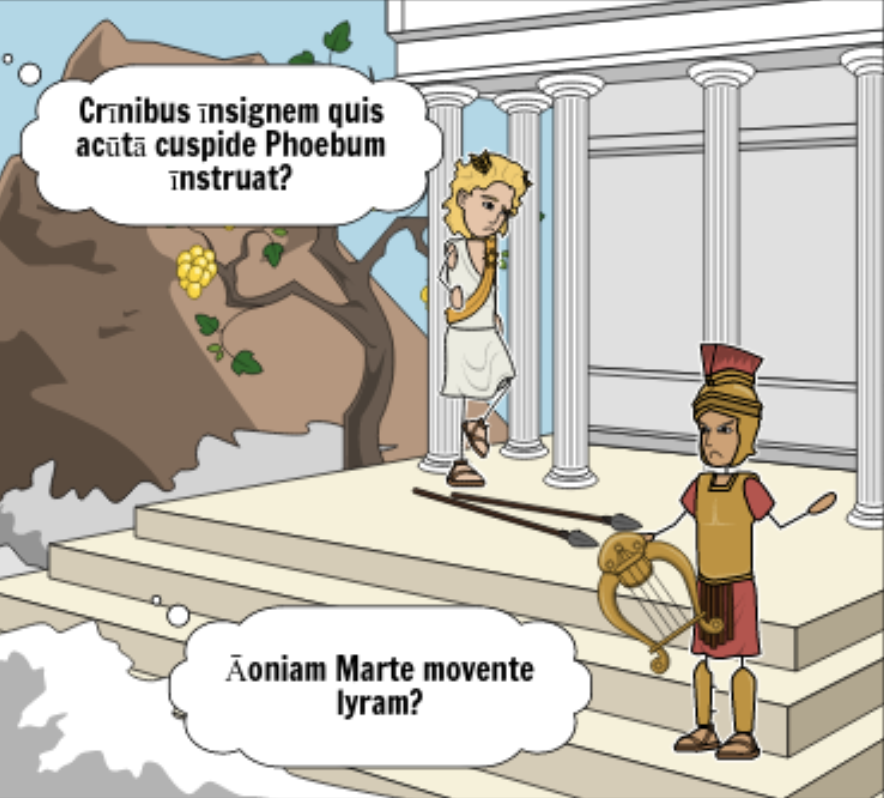 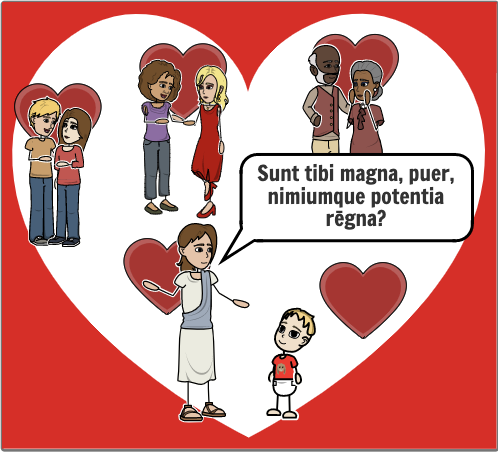 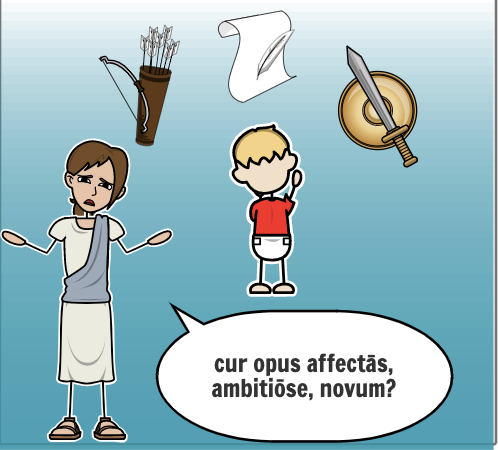 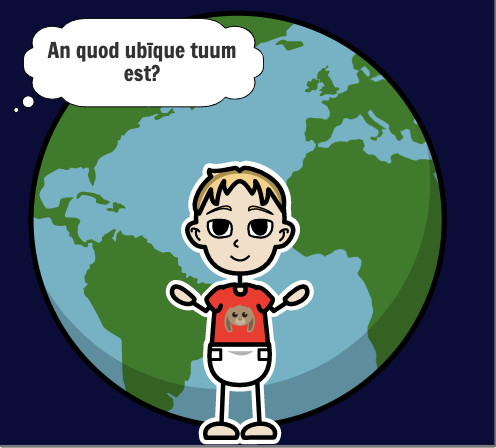 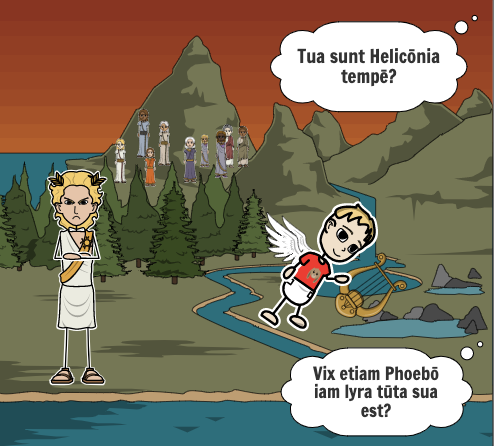 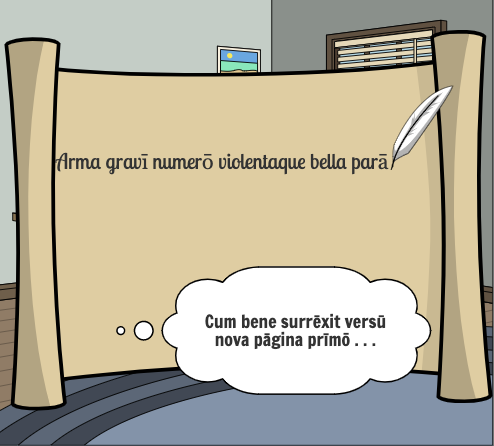 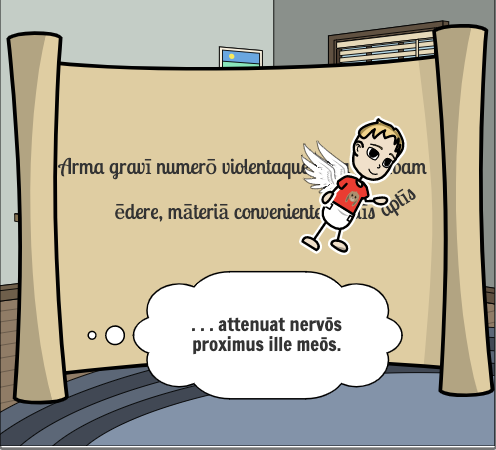 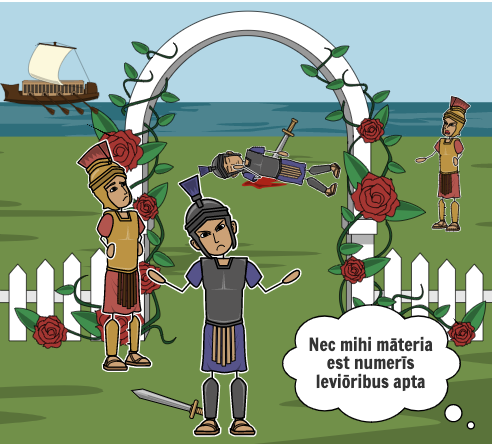 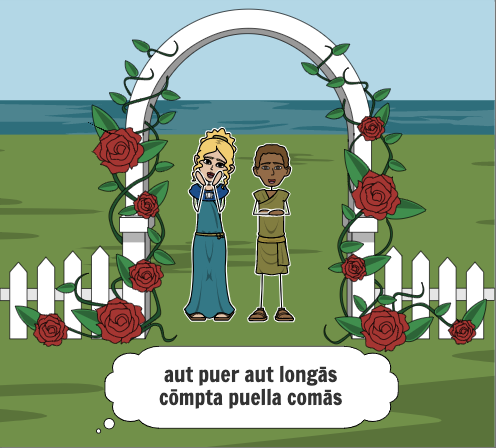 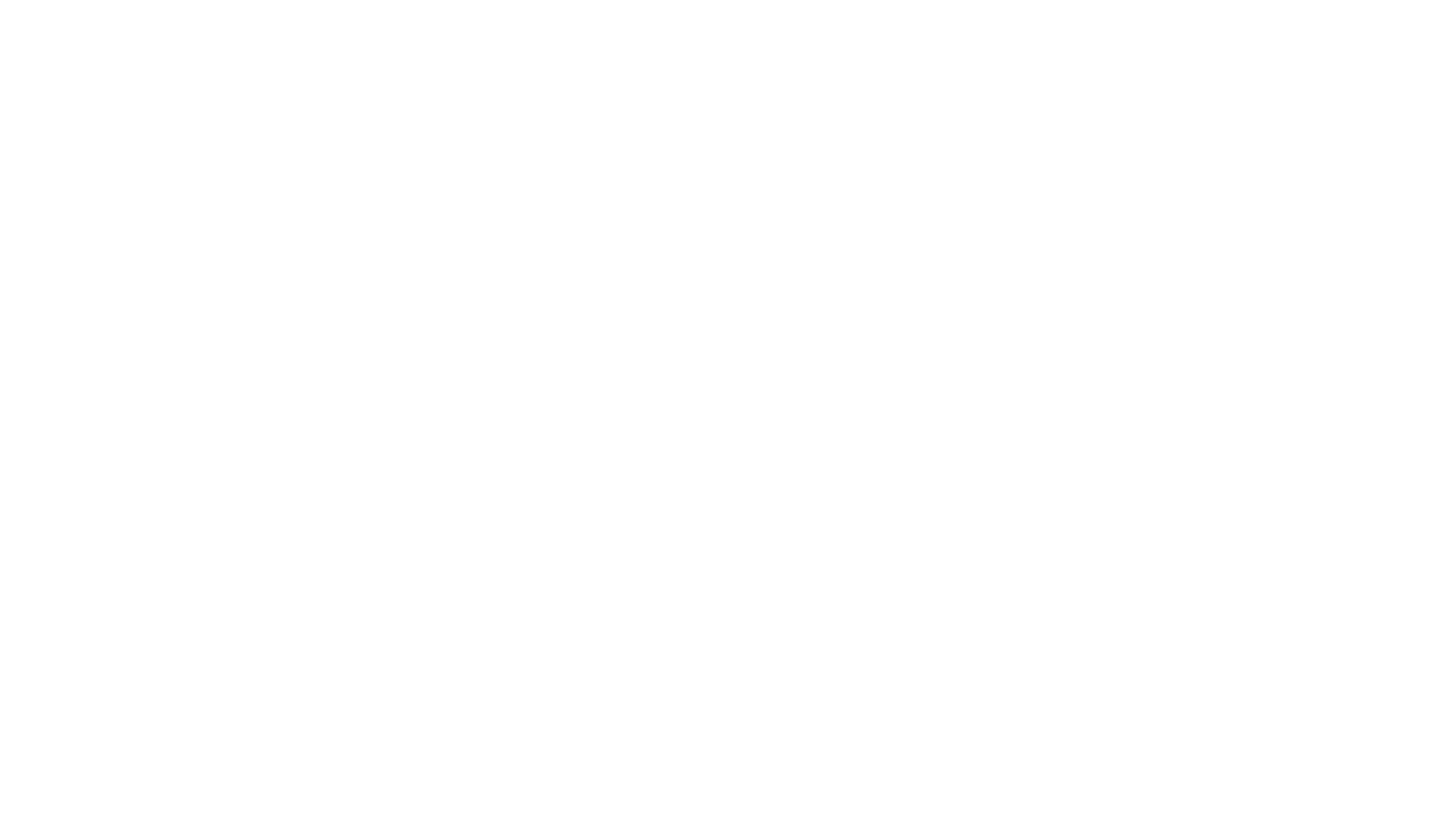 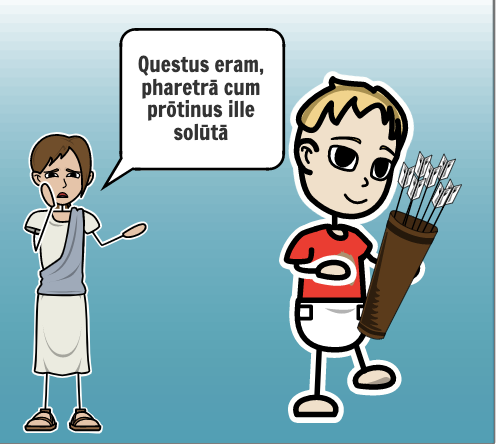 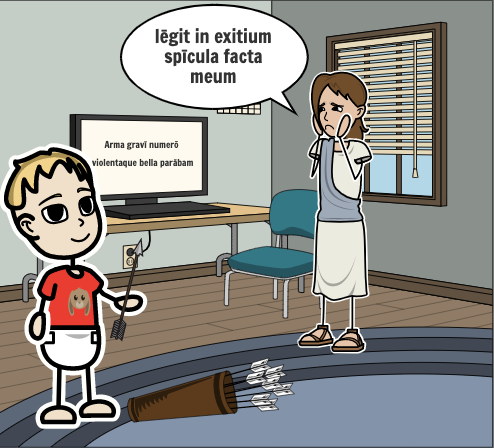 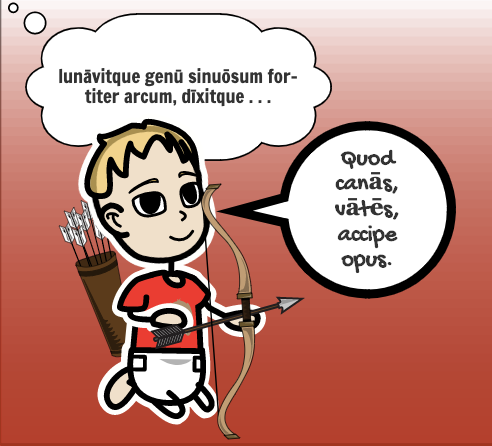 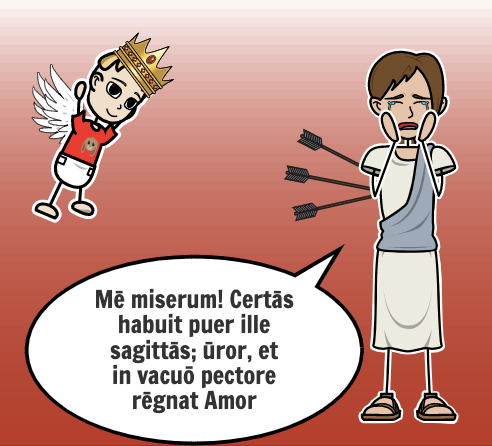 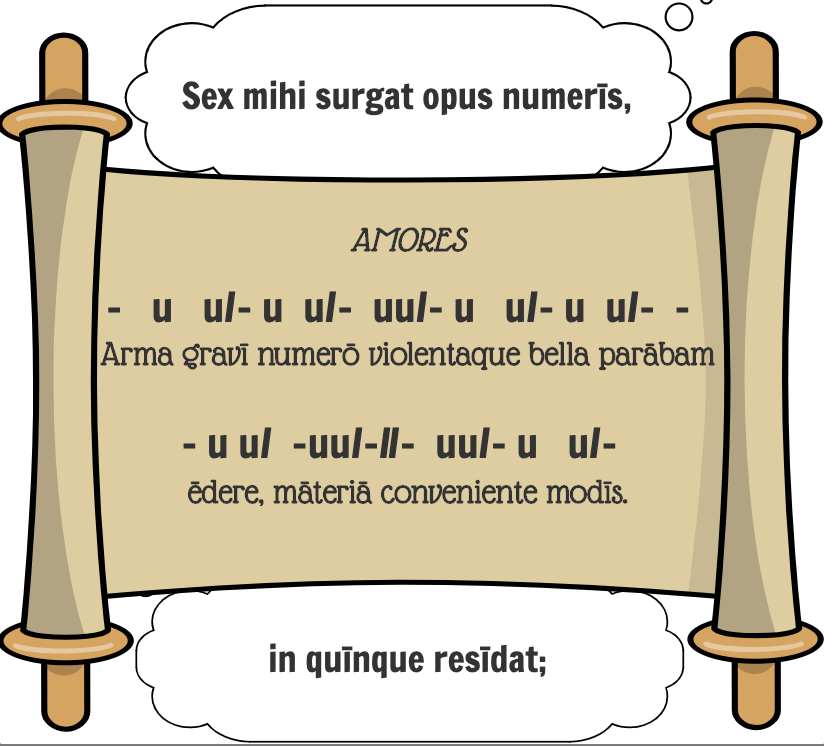 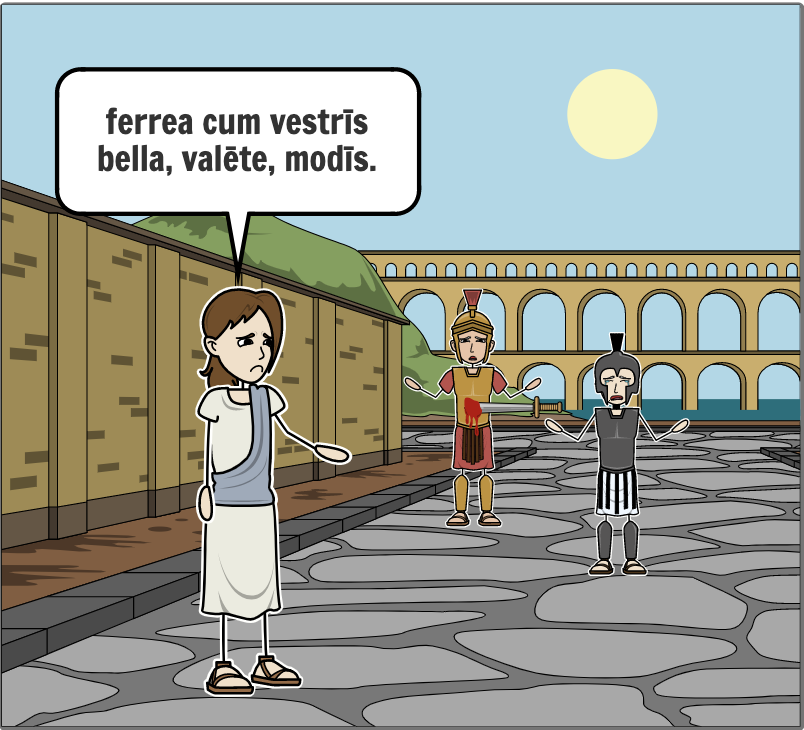 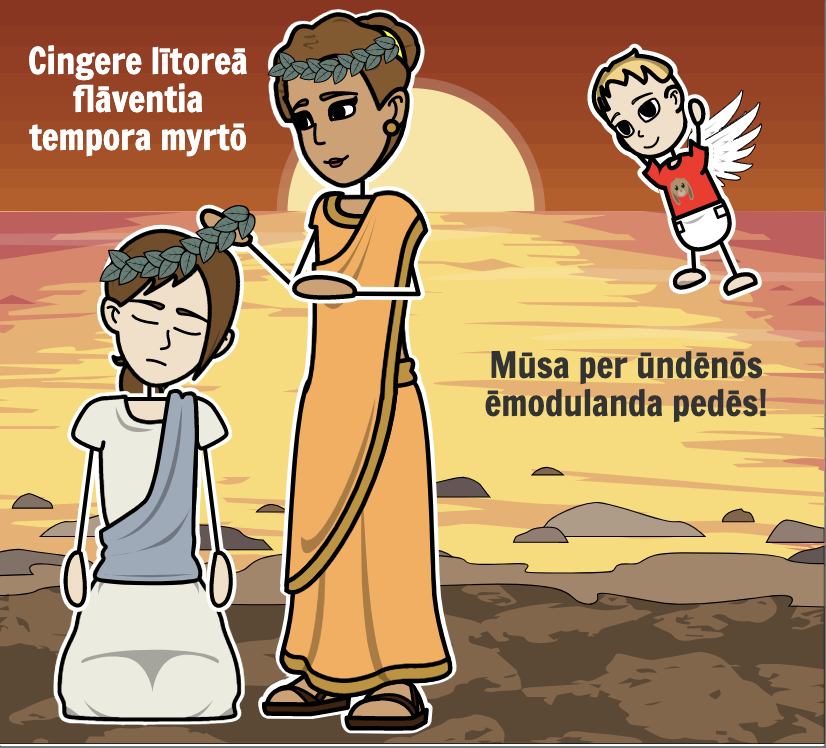